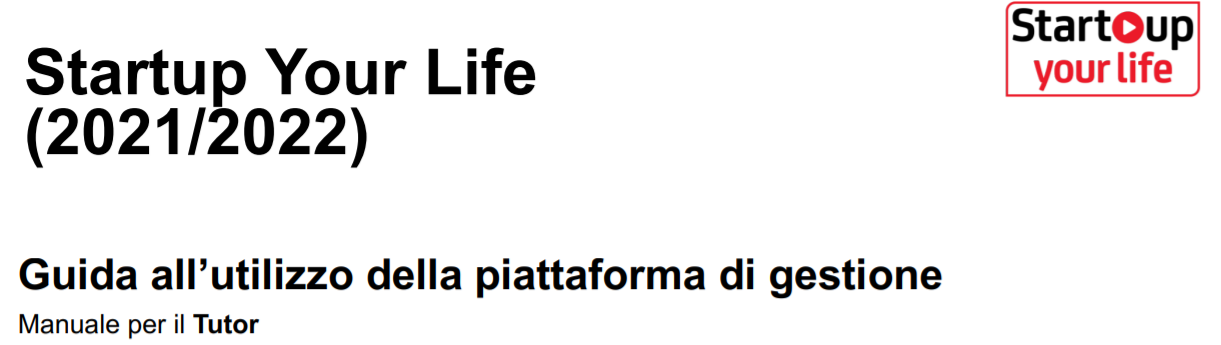 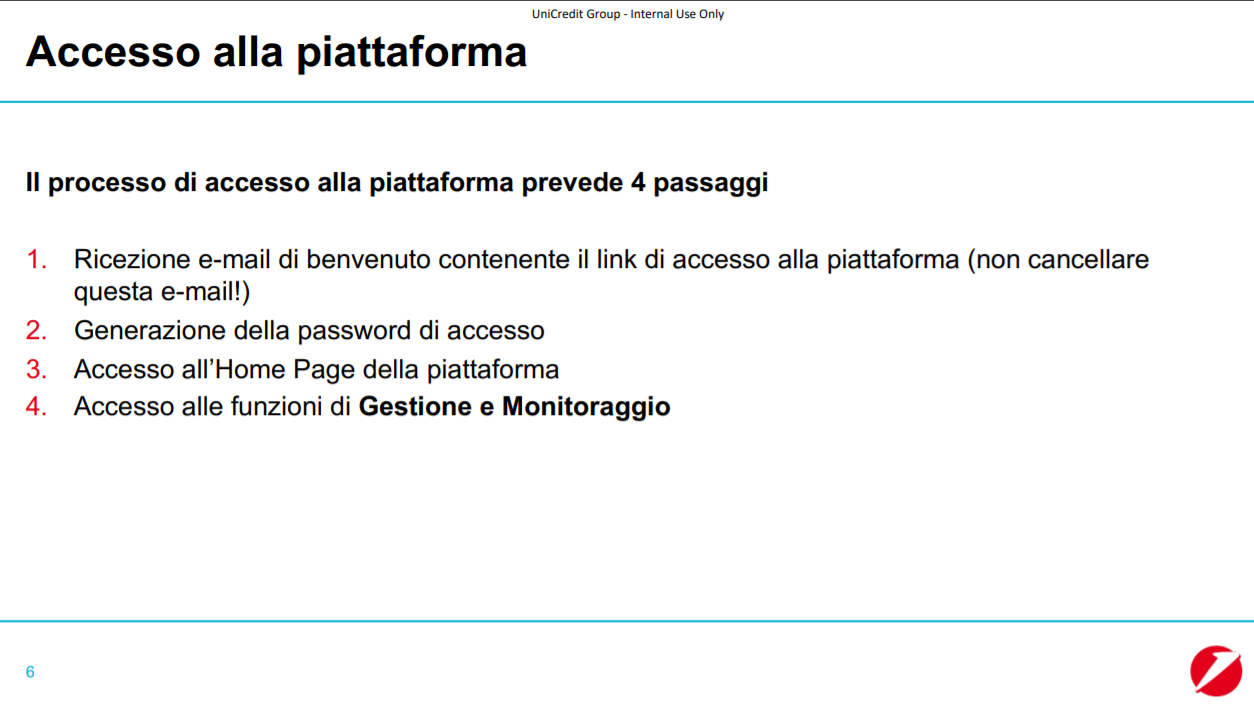 2
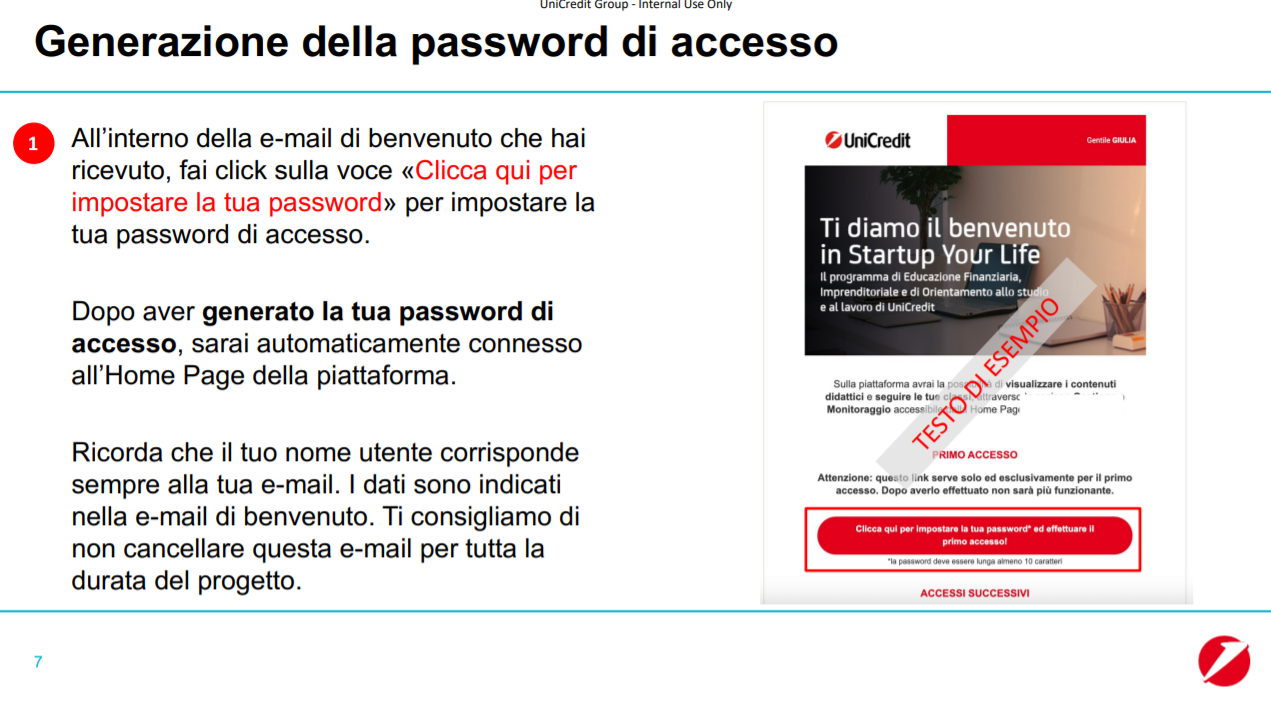 La password di accesso corrisponde a:
nomecognome@iteamabile.edu.it.


I dati sono indicati nell’email di benvenuto. Ti consigliamo di non cancellare questa email per tutta la durata del progetto.
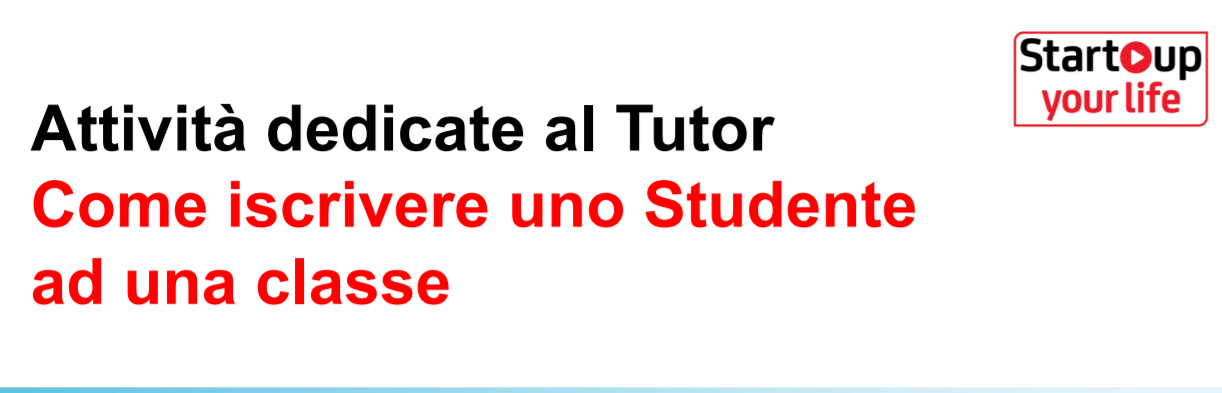 3
Accesso alla Piattaforma Unicredit
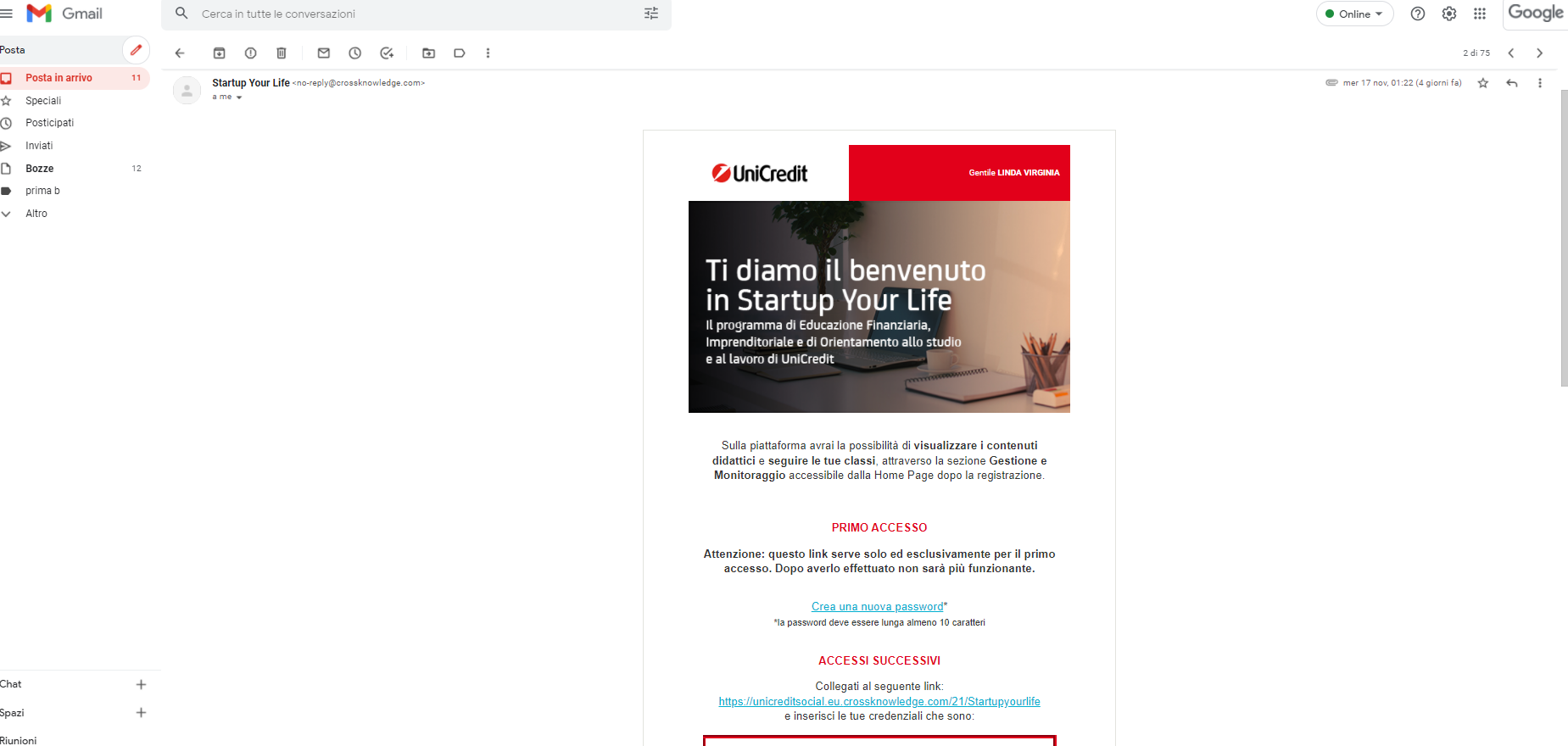 Dall’email di BENVENUTO cliccare  sul link ACCESSI SUCCESSIVI


Quindi inserire nome utente 
(nomecognome @iteamabile.edu.it) e password
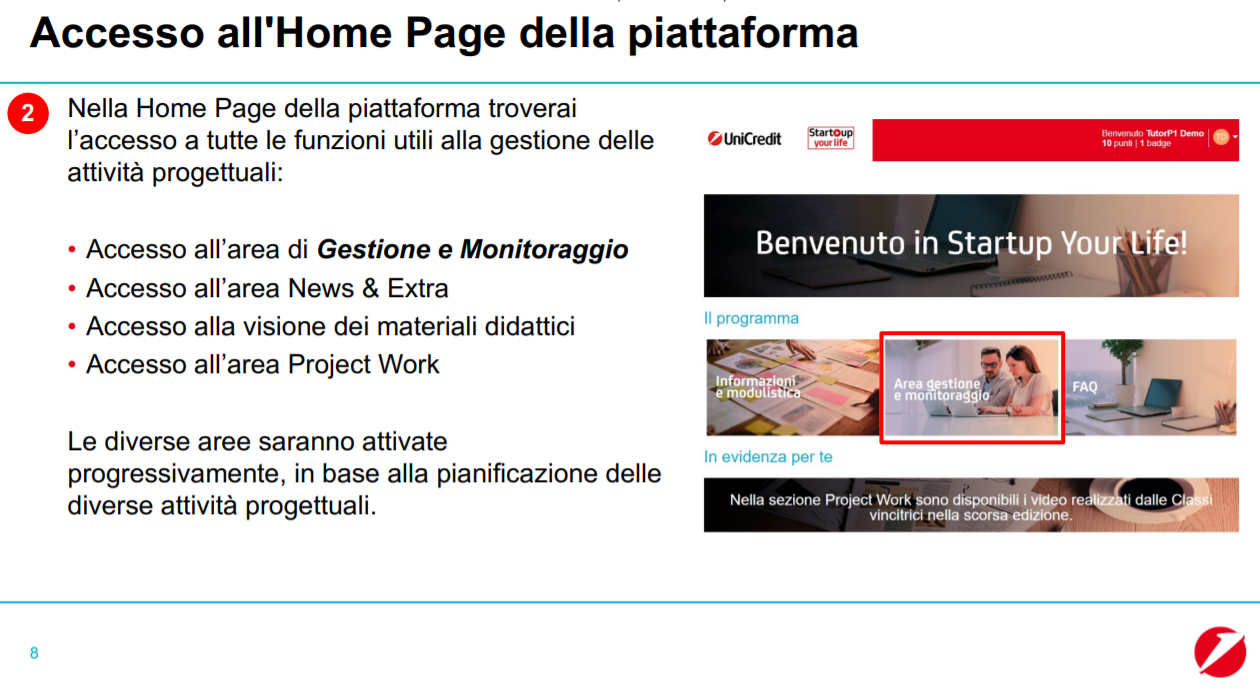 4.1
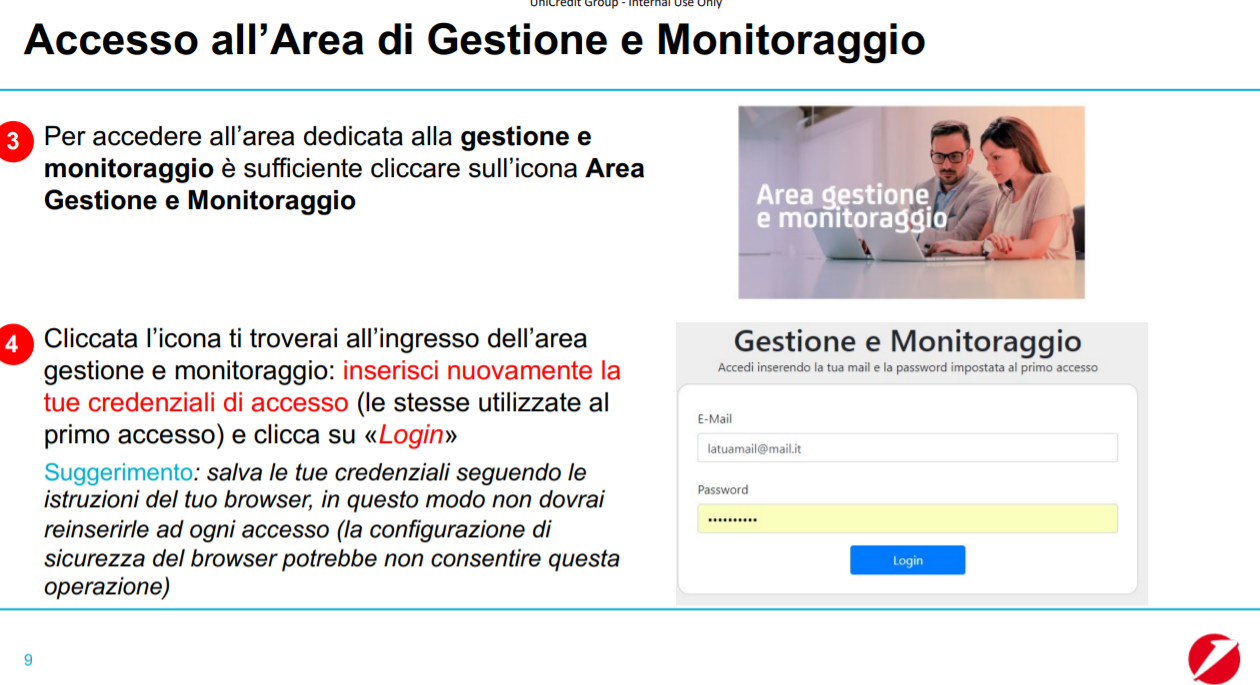 Cliccare sul pulsante
nomecognome@iteamabile.edu.it
4.2
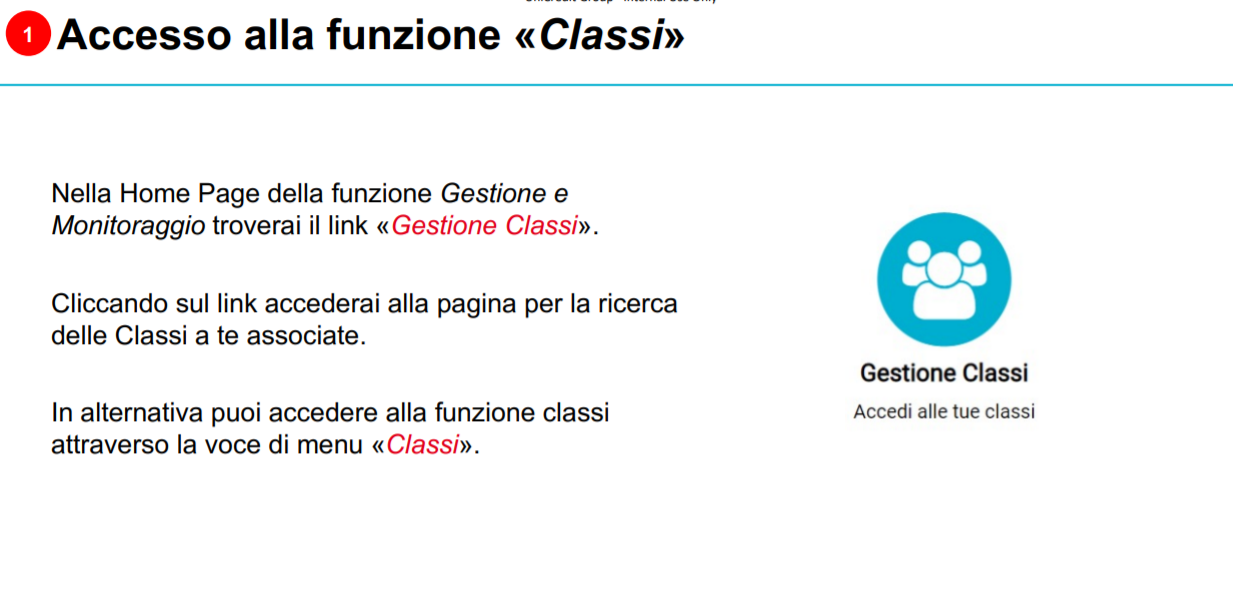 4.3
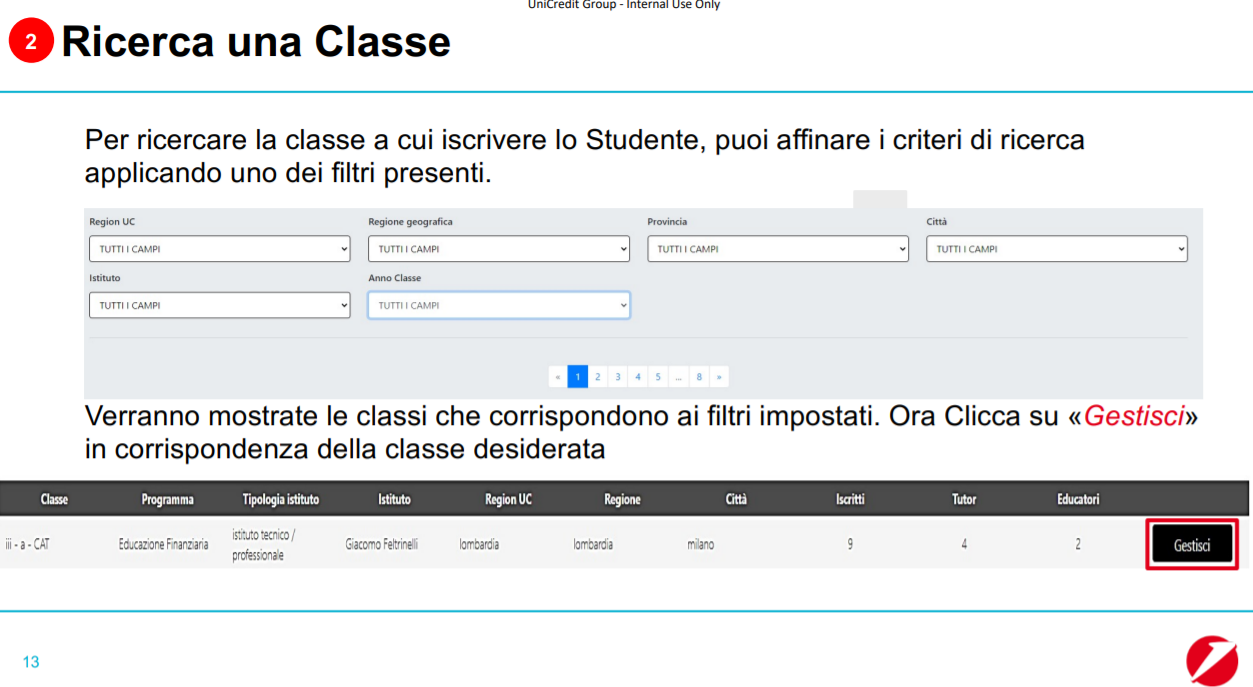 Cliccare sul pulsante Gestisci in basso a destra
Cliccare sul pulsante
4.4
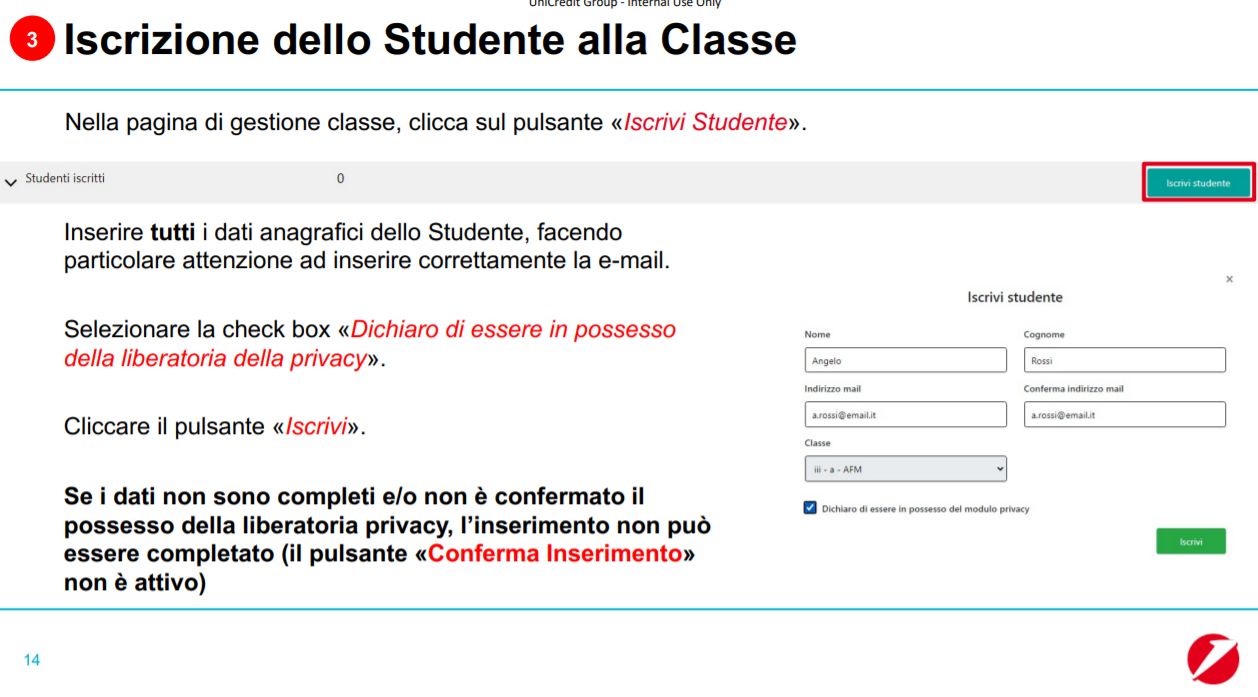 IL GIORNO SUCCESSIVO
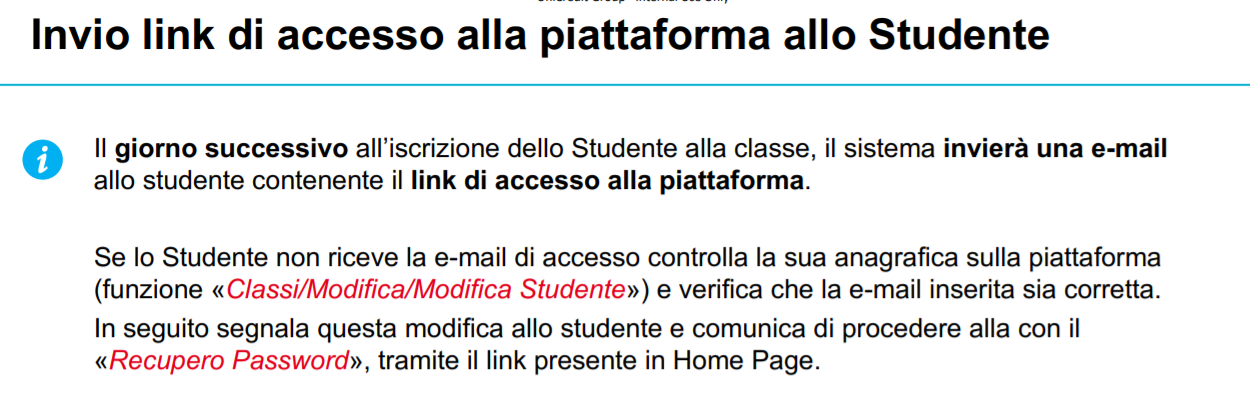